Modúl Foghlama 1:
Cé Mise?
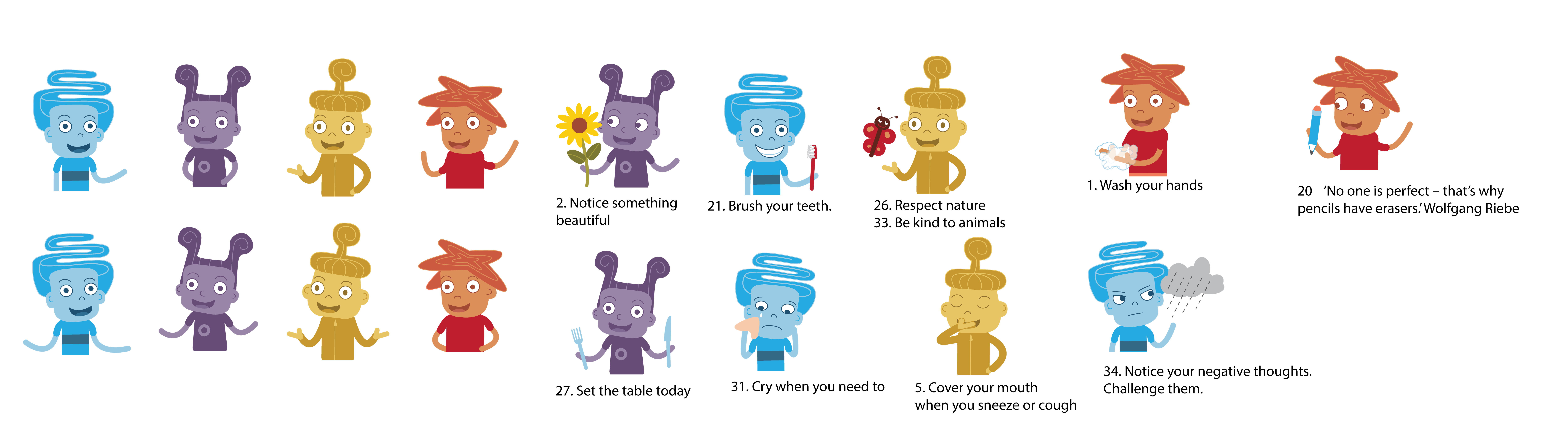 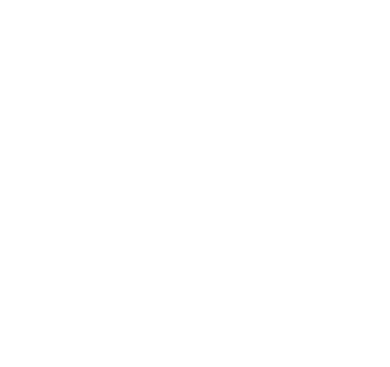 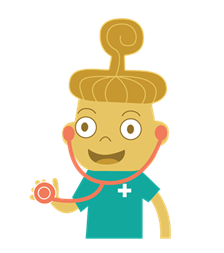 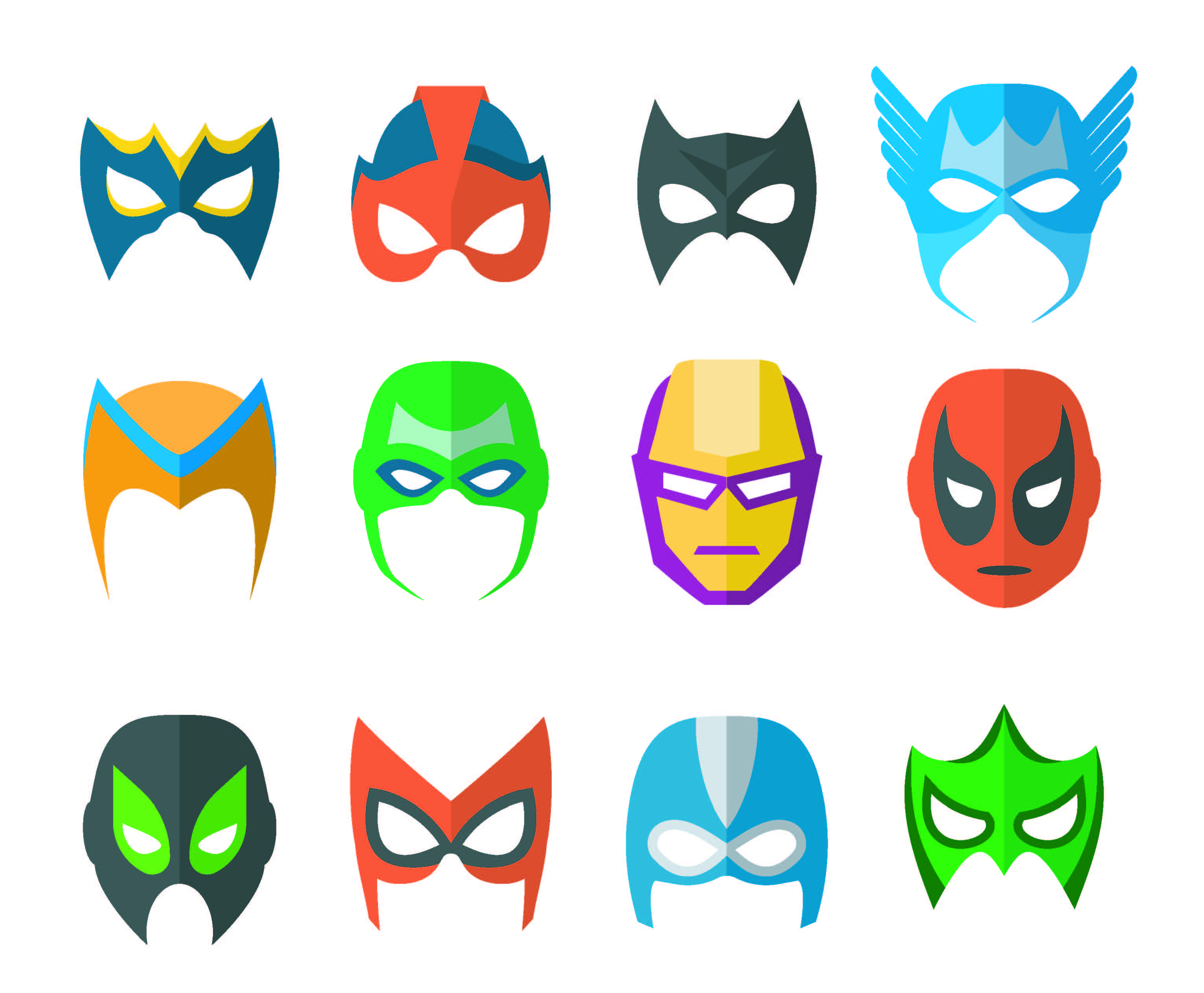 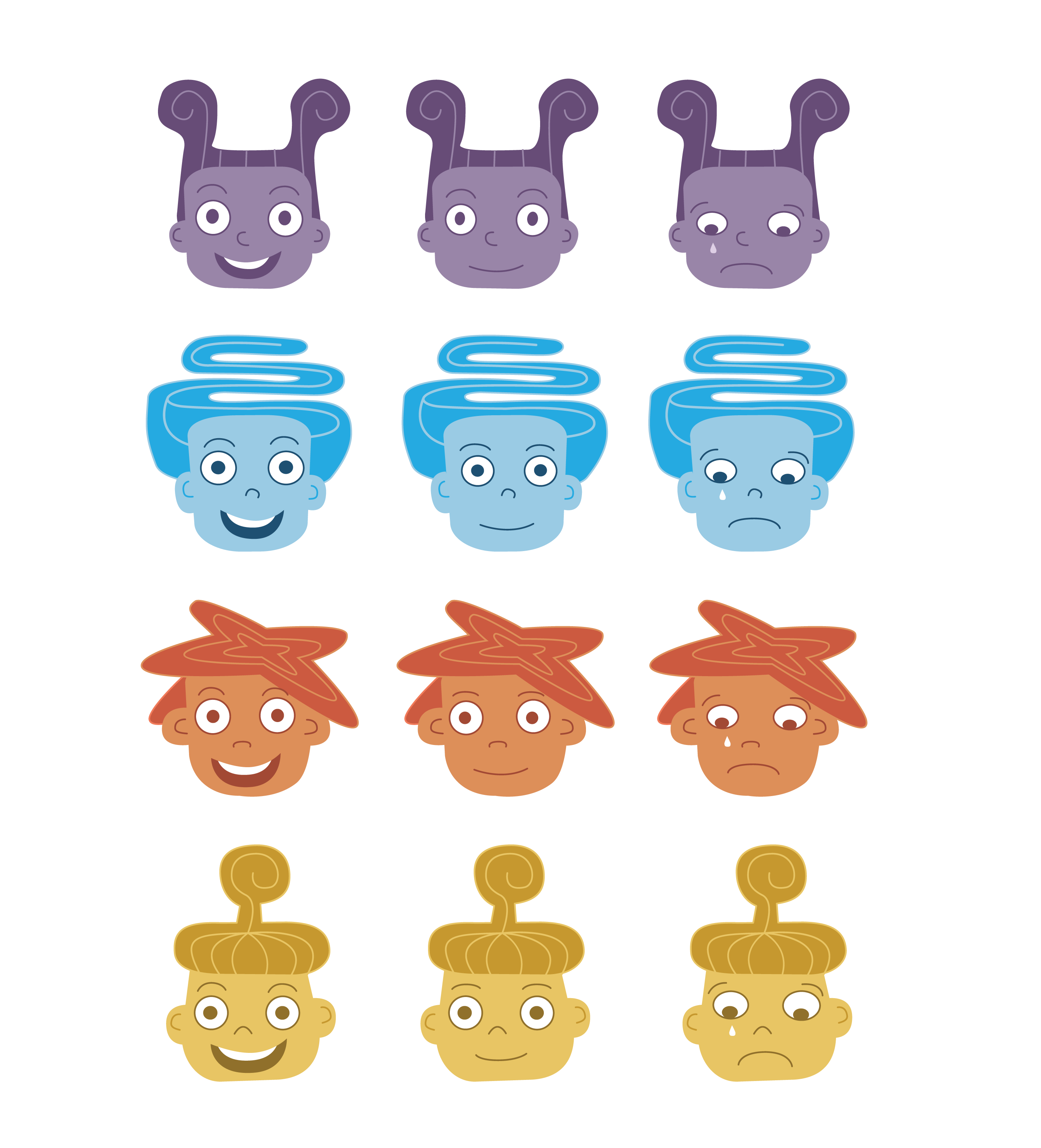 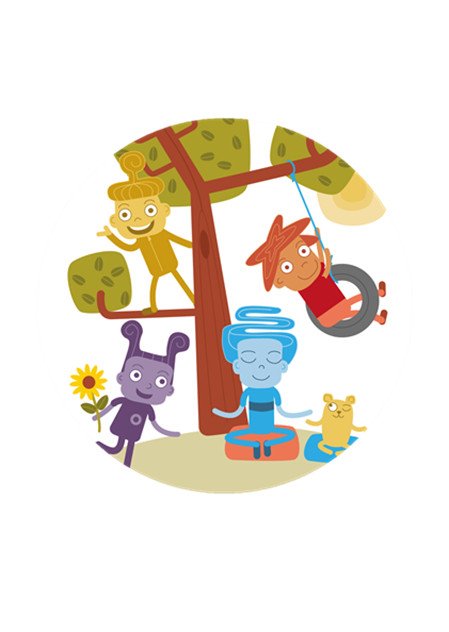 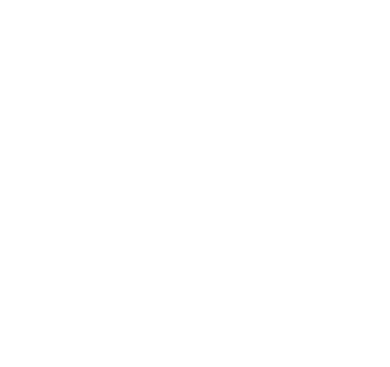 Cairde Apa
Teaghlach Apa
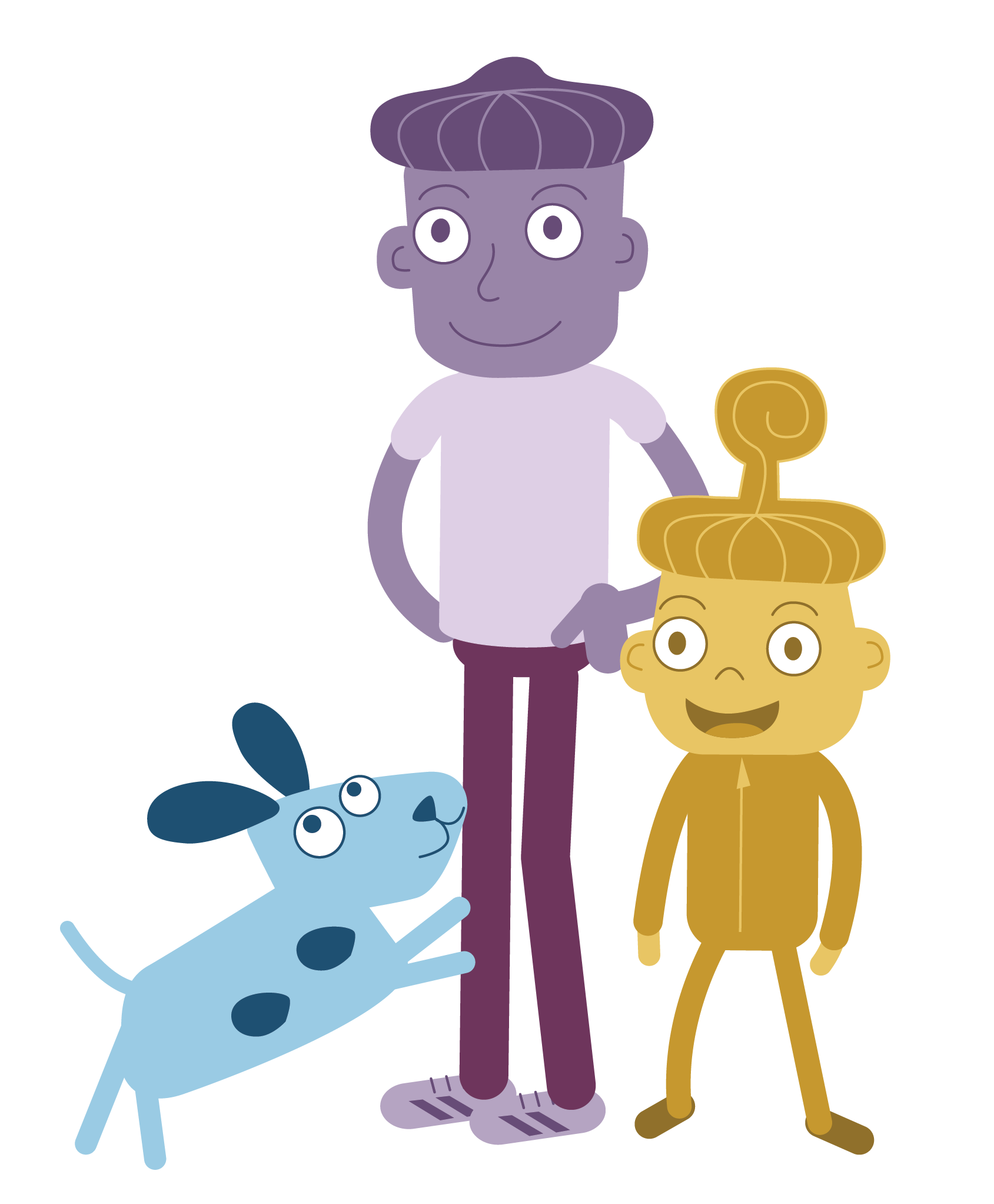 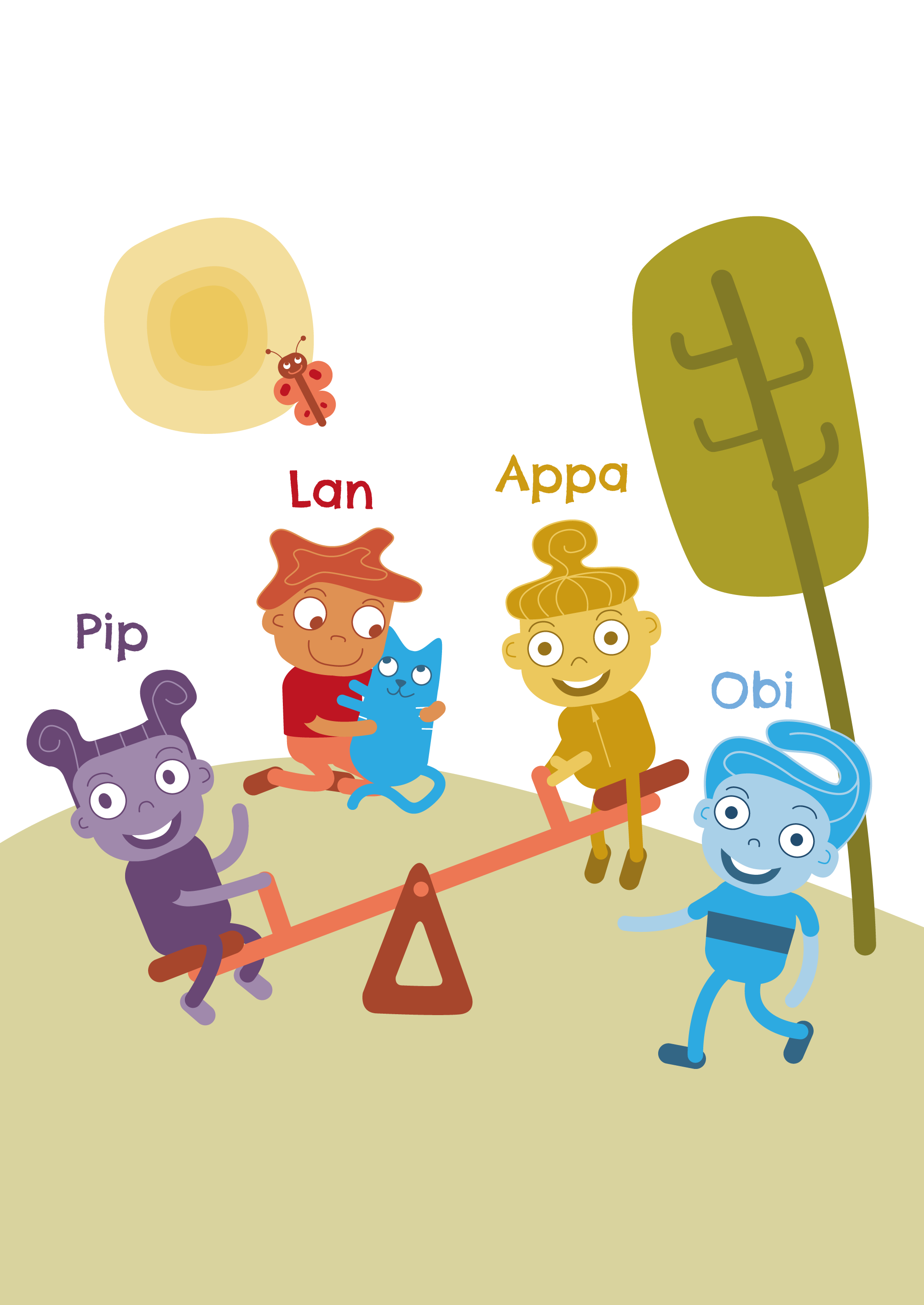 Apa
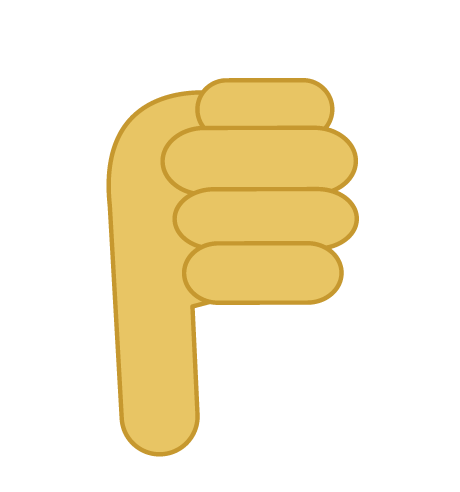 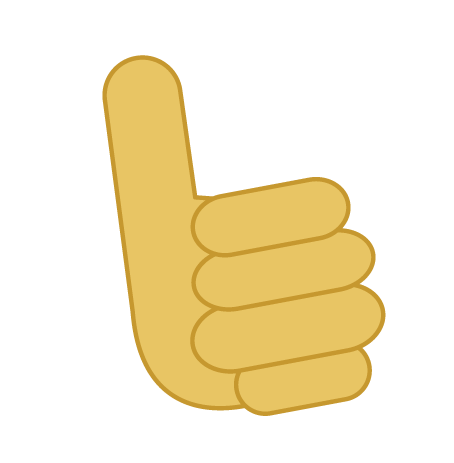 1. a bheith ag éisteacht 
le ceol

2. a bheith ag féachaint ar scannáin leis an teaghlach 

3. a bheith ag léim ar an trampailín
1. scrúduithe ar an litriú

2. a bheith ag troid le cairde

3. stoirmeacha toirní
Is maith le hApa ...
Ní maith le hApa ...
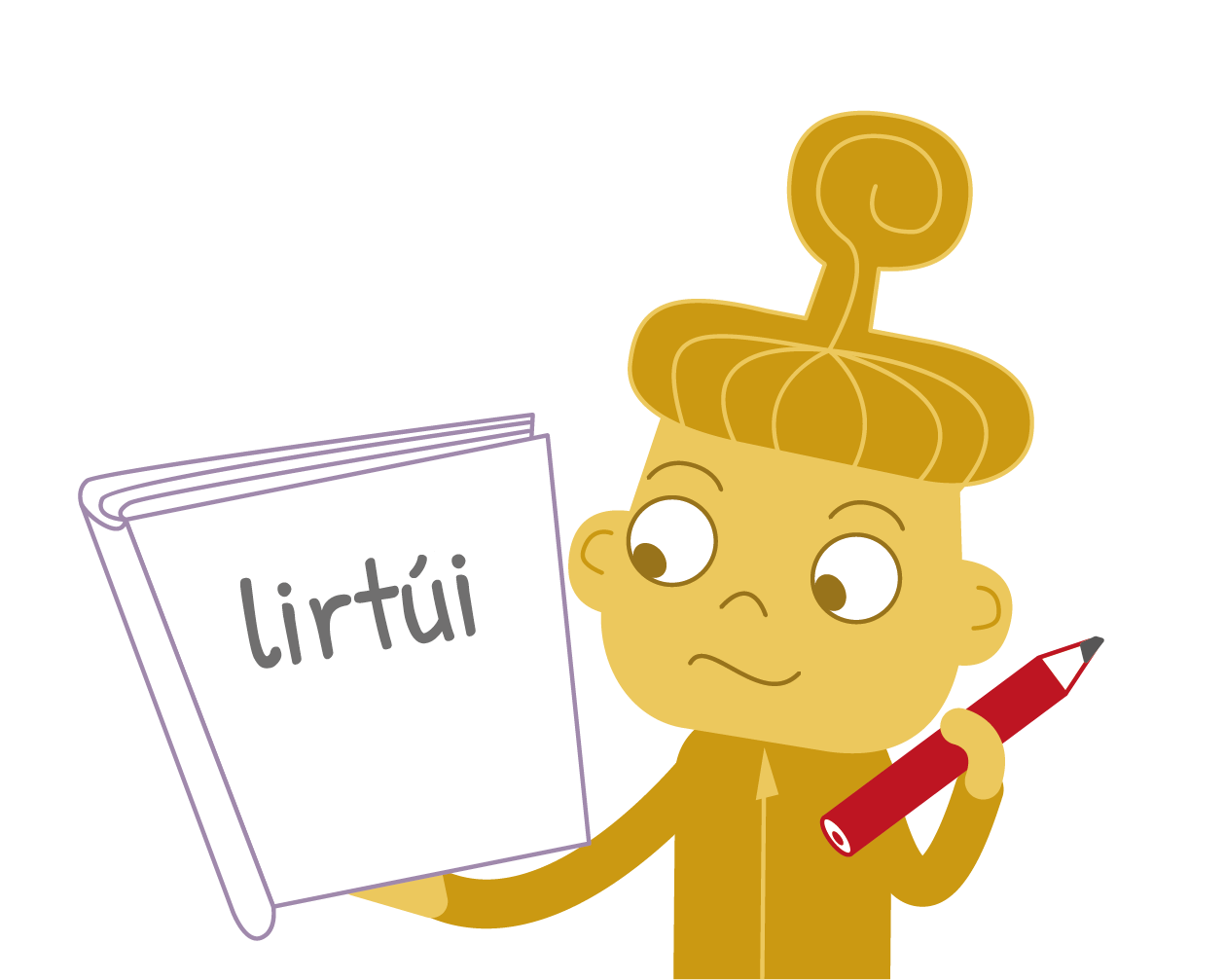 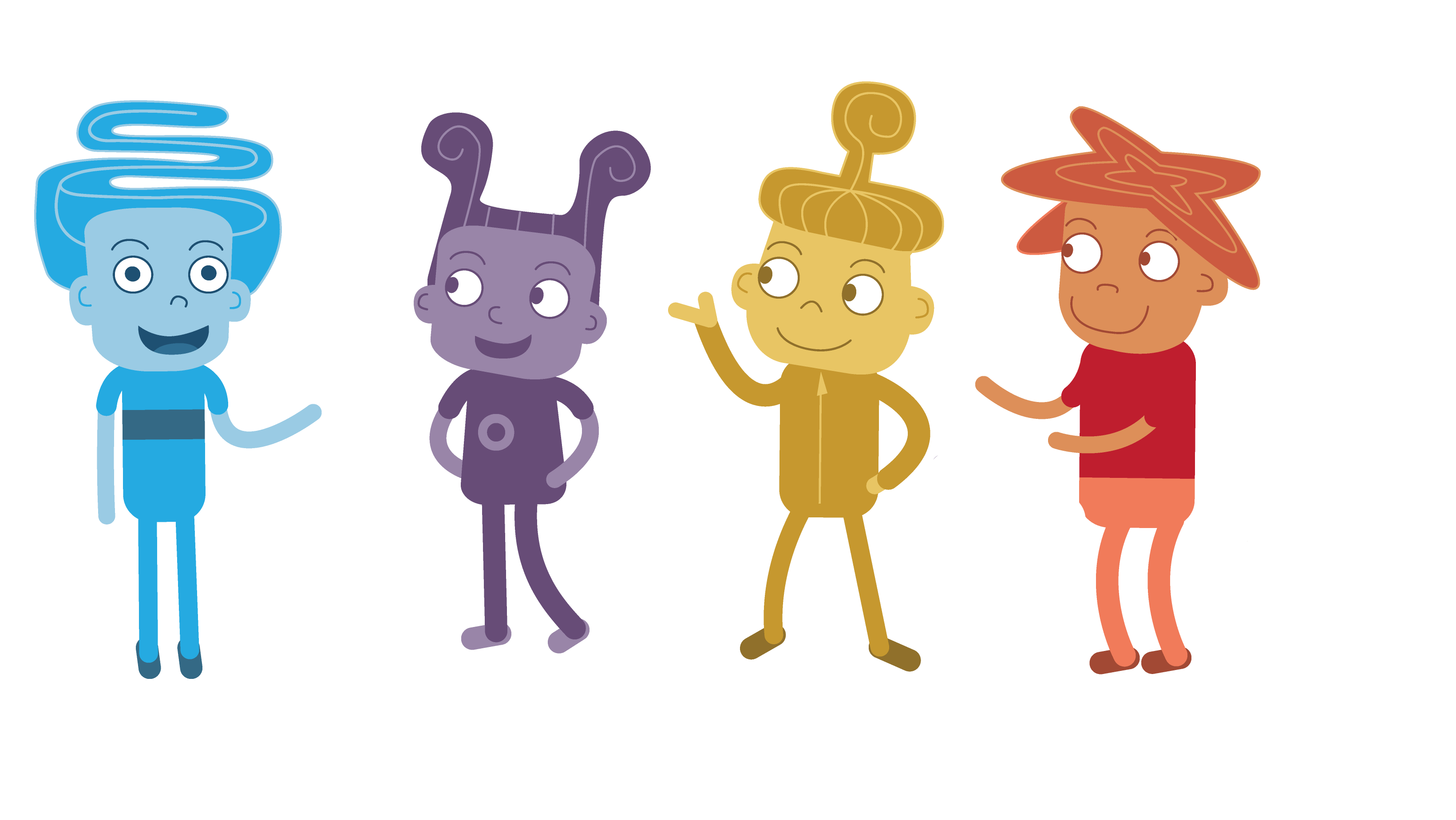 Obaí
Pip
Lán
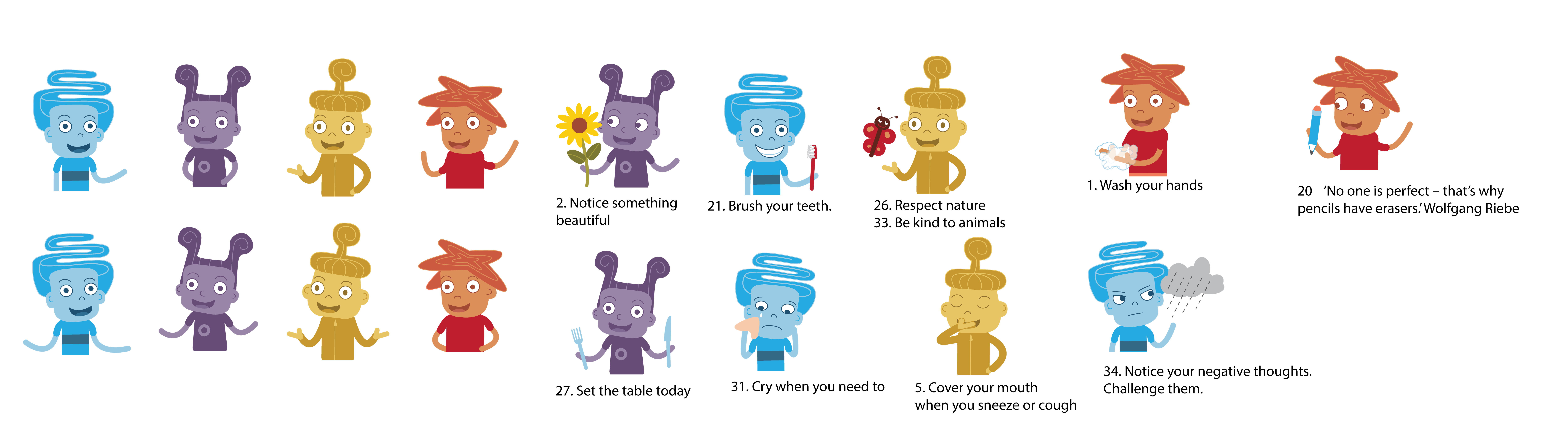 Cad atá speisialta FÚT?